Lesson Plan 
for High School
Education Presentation
How to Use This Presentation
Google Slides
PowerPoint
Canva
Click on the "Google Slides" button below this presentation preview. Make sure to sign in to your Google account. Click on "Make a copy." Start editing 
your presentation.

Alternative: Click on the "Share" button on the top right corner in Canva and click on "More" at the bottom of the menu. Enter "Google Drive" in the search bar and click on the GDrive icon to add this design as a Google slide in your GDrive.
Click on the "PowerPoint" button below this presentation preview. Start editing your presentation.

Alternative: From Canva template file, Click on the "Share" button on the top right corner in Canva and click on "More" at the bottom of the menu. Enter "PowerPoint" in the search bar and click on the PowerPoint icon to download.
Click on the "Canva" button under this presentation preview. Start editing your presentation. You need to sign in to your Canva account.
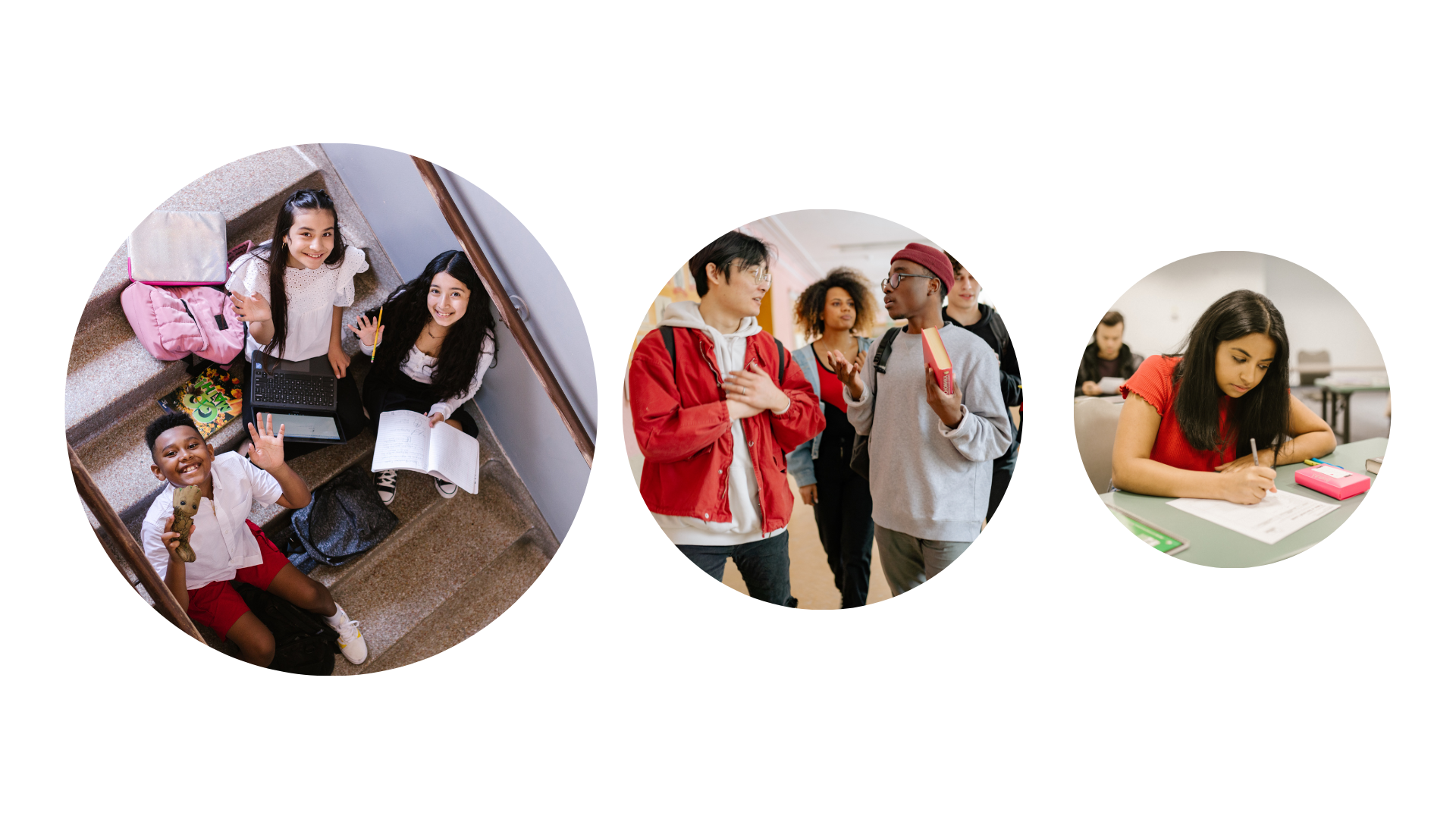 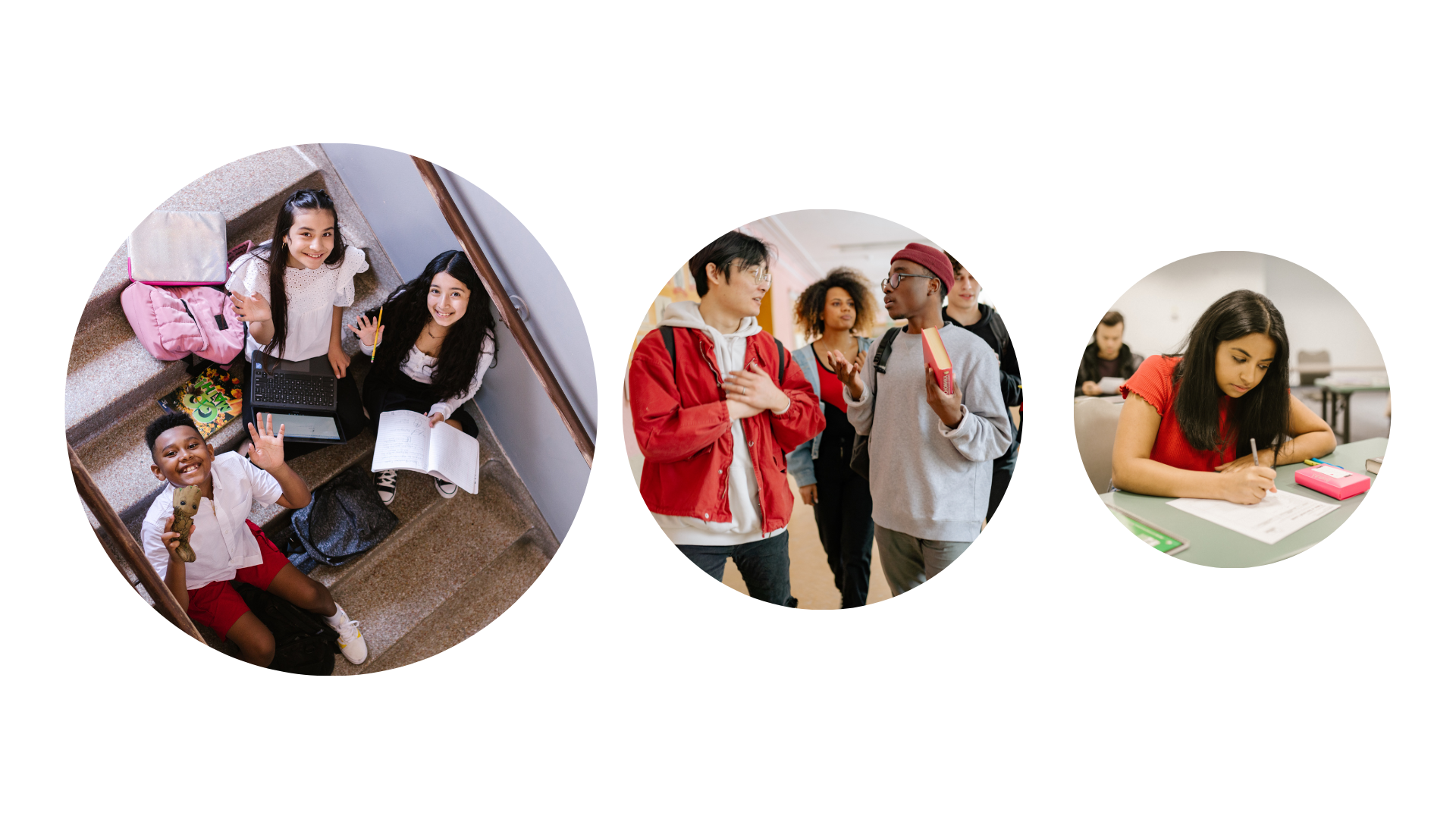 Welcome Students!
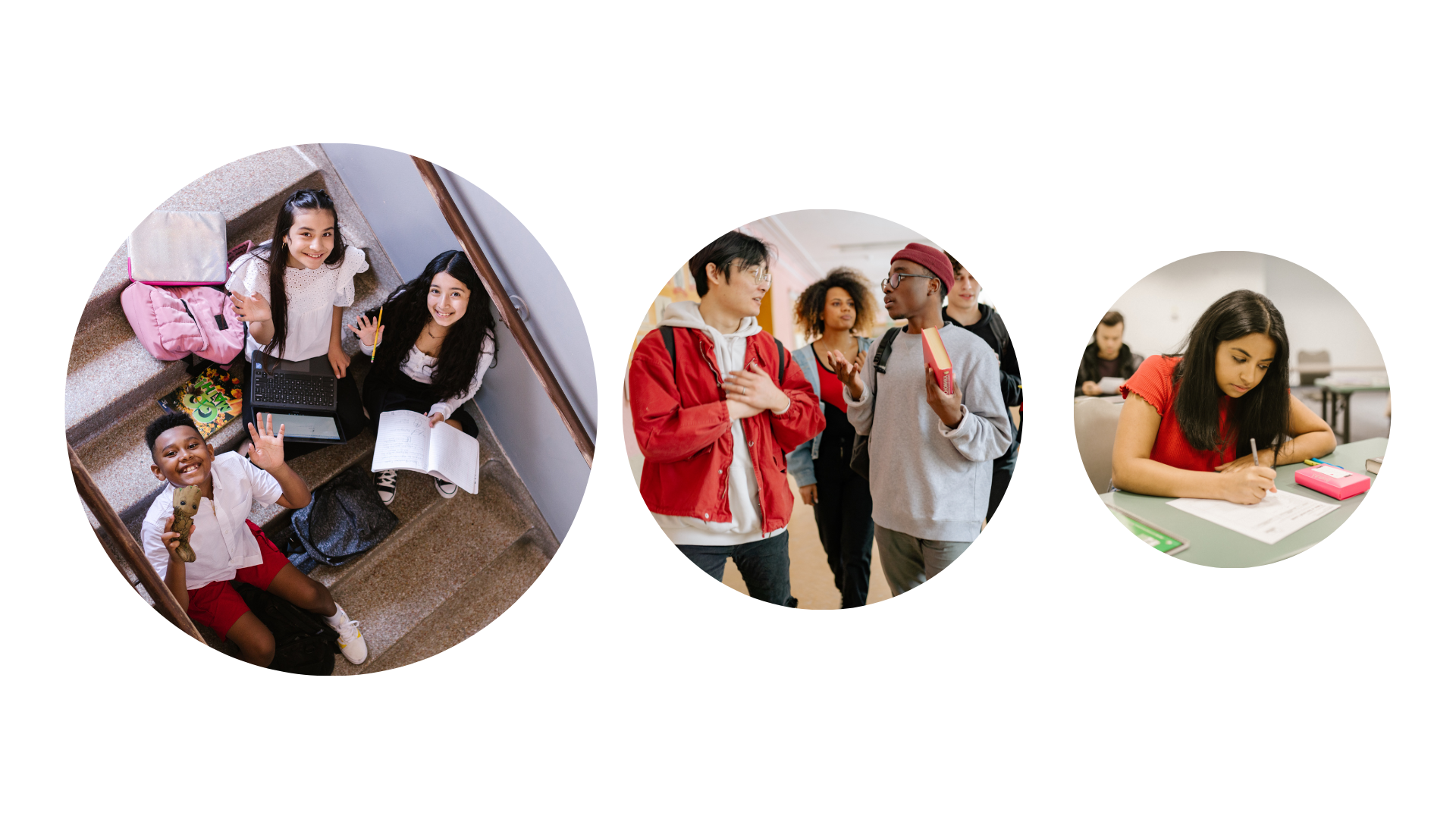 I'm Rain, and I'll be sharing with you my beautiful ideas. Follow me at @reallygreatsite to learn more.
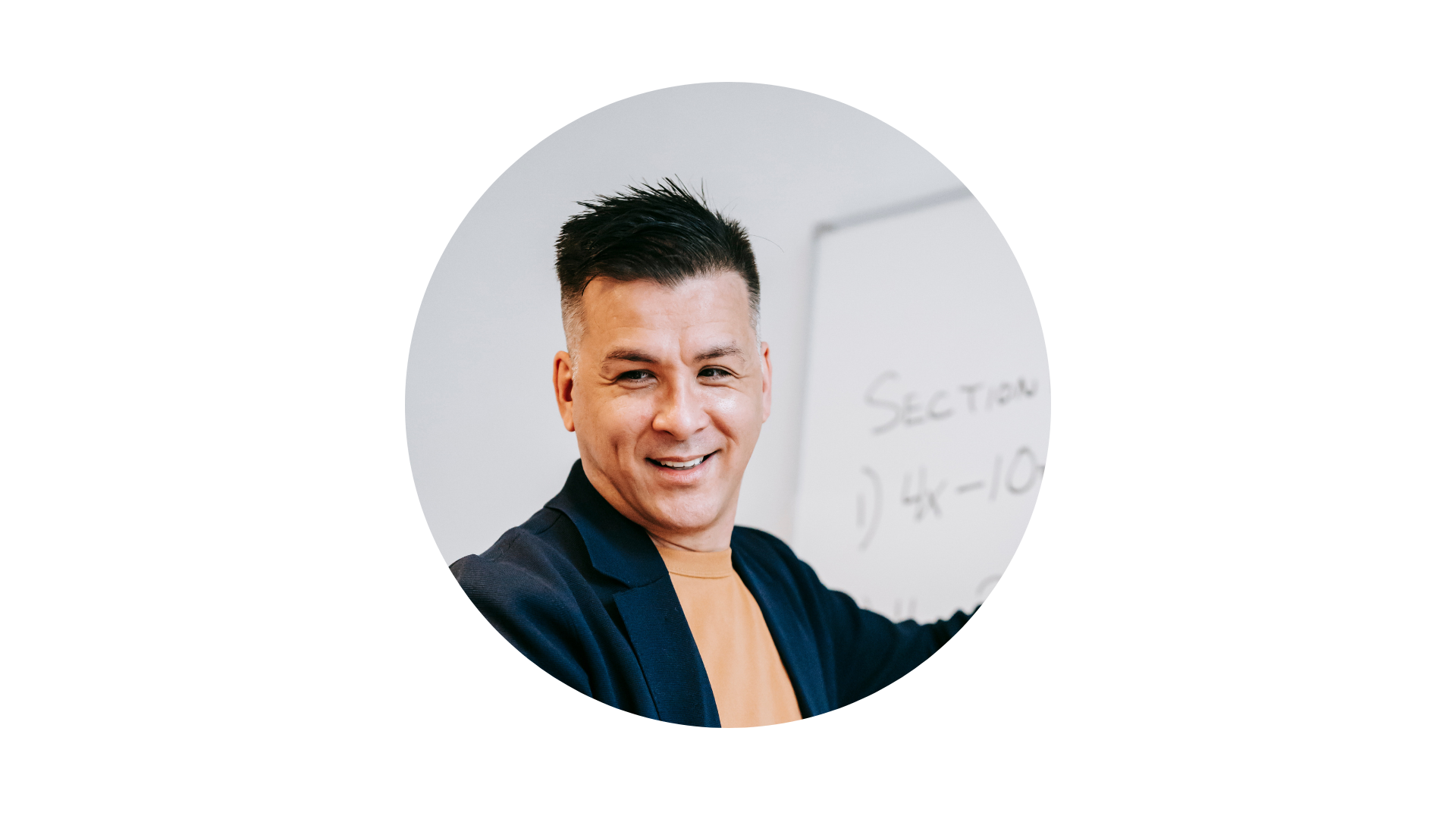 Our Adviser
Lorem ipsum dolor sit amet, consectetur adipiscing elit, sed do eiusmod tempor incididunt ut labore et dolore magna aliqua.
Mr. Alexander Lee
Lorem ipsum dolor sit amet, consectetur adipiscing elit.
Agenda
Lorem ipsum dolor sit amet, consectetur adipiscing elit.
Agenda 02
Agenda 04
Lorem ipsum dolor sit amet, consectetur adipiscing elit.
Lorem ipsum dolor sit amet, consectetur adipiscing elit.
Agenda 01
Agenda 03
Lorem ipsum dolor sit amet, consectetur adipiscing elit.
Lorem ipsum dolor sit amet, consectetur adipiscing elit.
Reminders for this Class
Lorem ipsum dolor sit amet, consectetur adipiscing elit.
01
02
03
Lorem ipsum dolor sit amet, consectetur adipiscing elit, sed do eiusmod tempor incididunt ut labore et dolore magna aliqua.
Lorem ipsum dolor sit amet, consectetur adipiscing elit, sed do eiusmod tempor incididunt ut labore et dolore magna aliqua.
Lorem ipsum dolor sit amet, consectetur adipiscing elit, sed do eiusmod tempor incididunt ut labore et dolore magna aliqua.
Chapter 01: Add topic here
Lorem ipsum dolor sit amet, consectetur adipiscing elit, sed do eiusmod tempor incididunt ut labore et dolore magna aliqua.
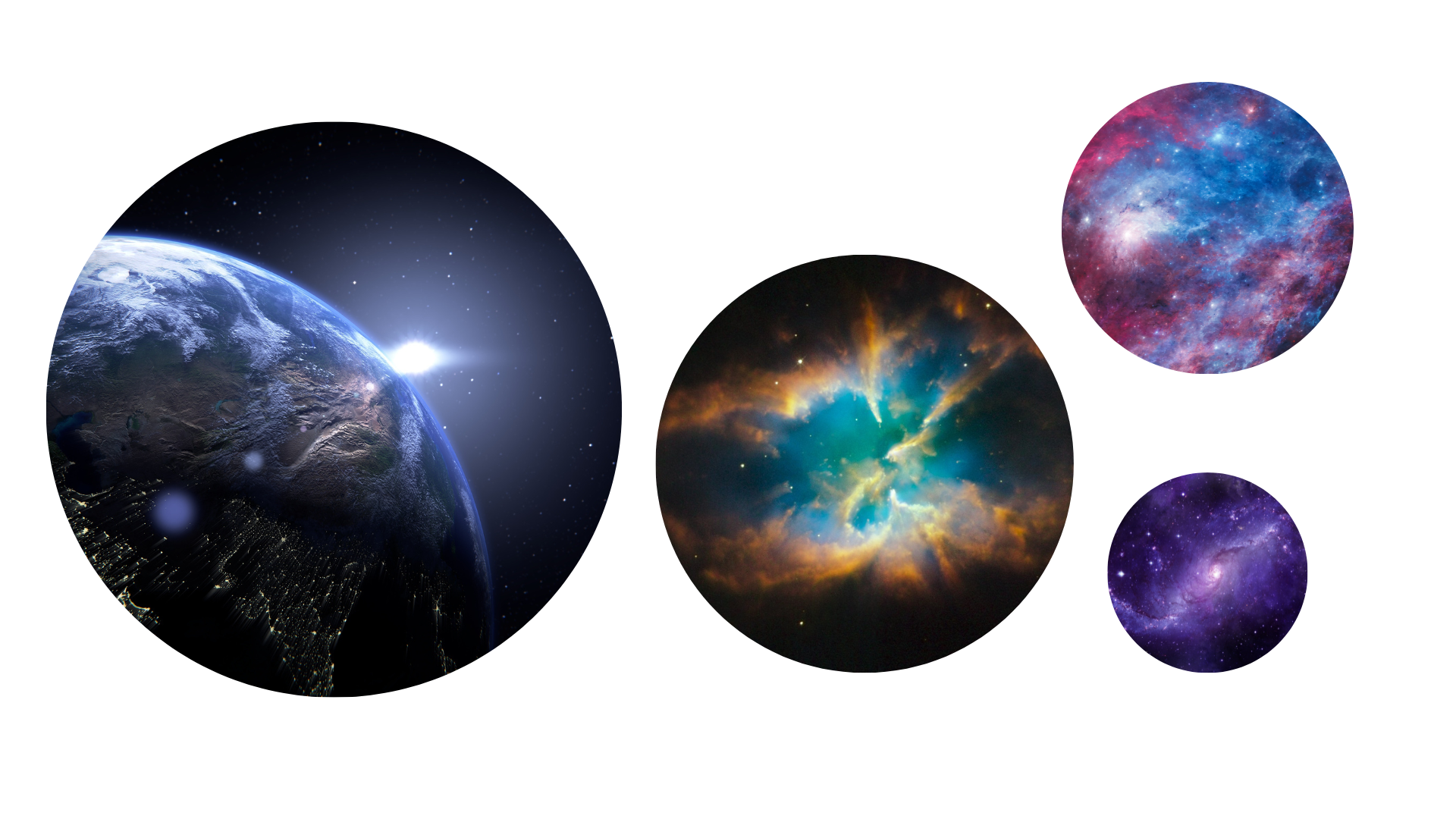 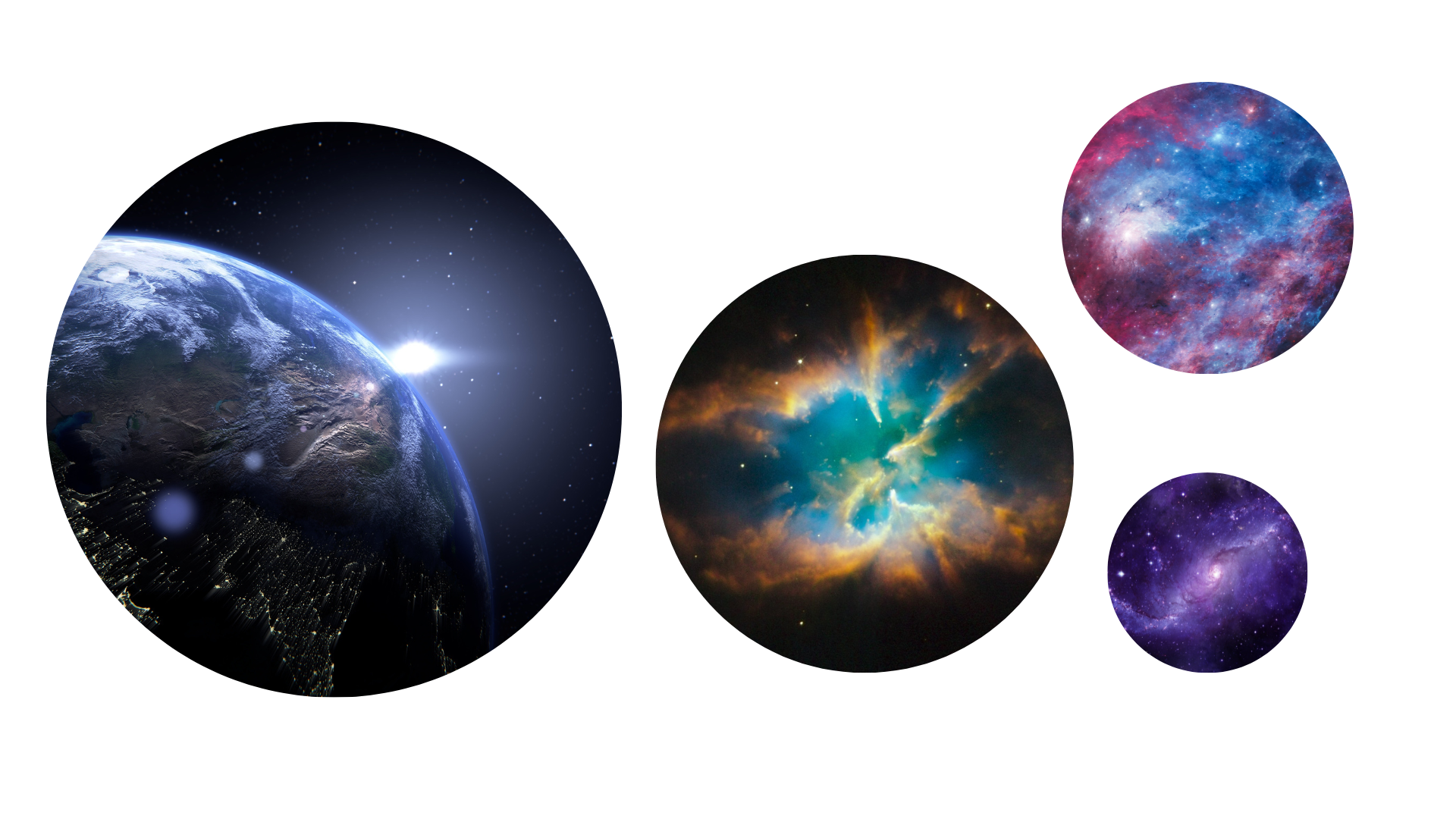 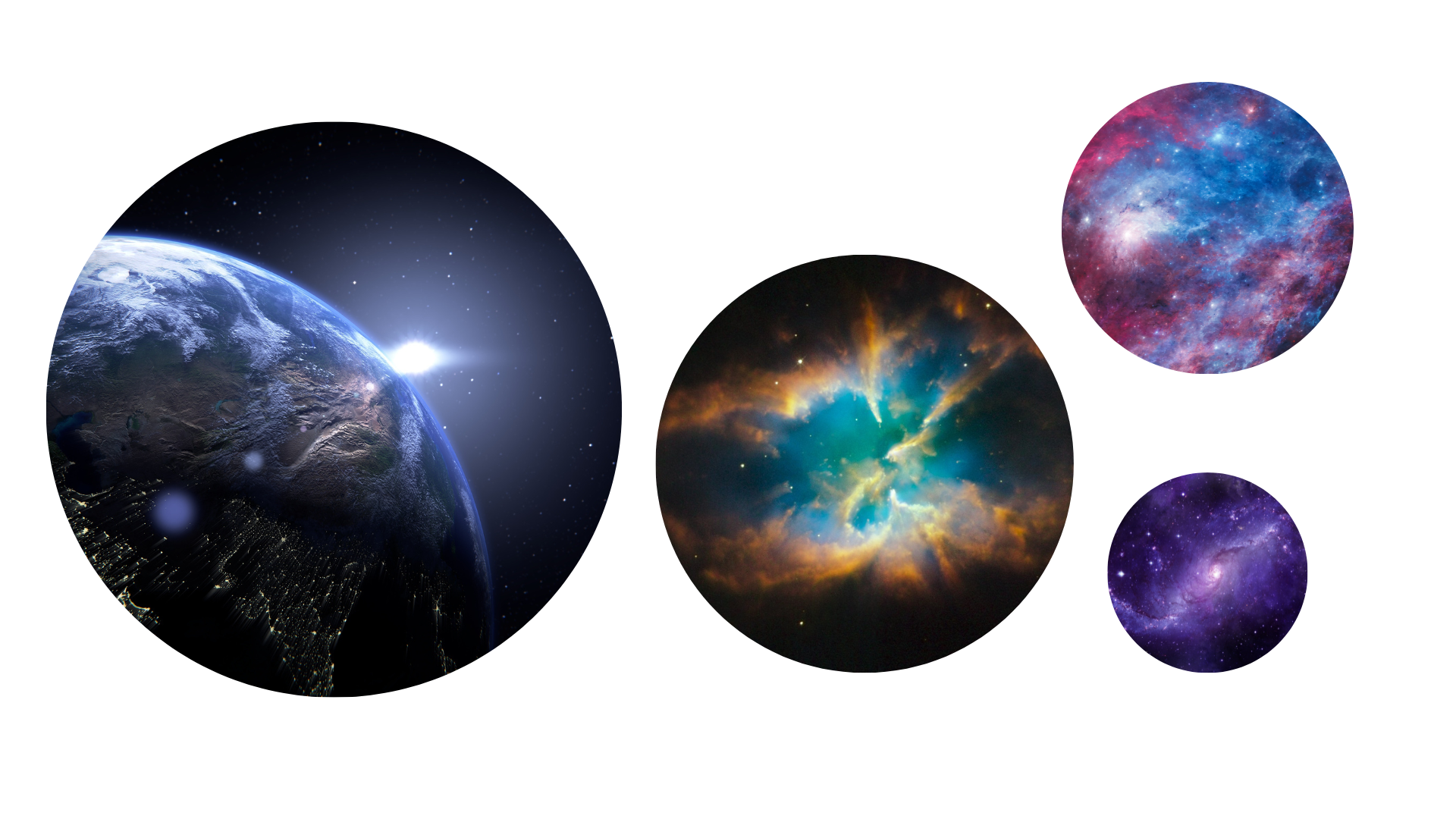 Add topic here
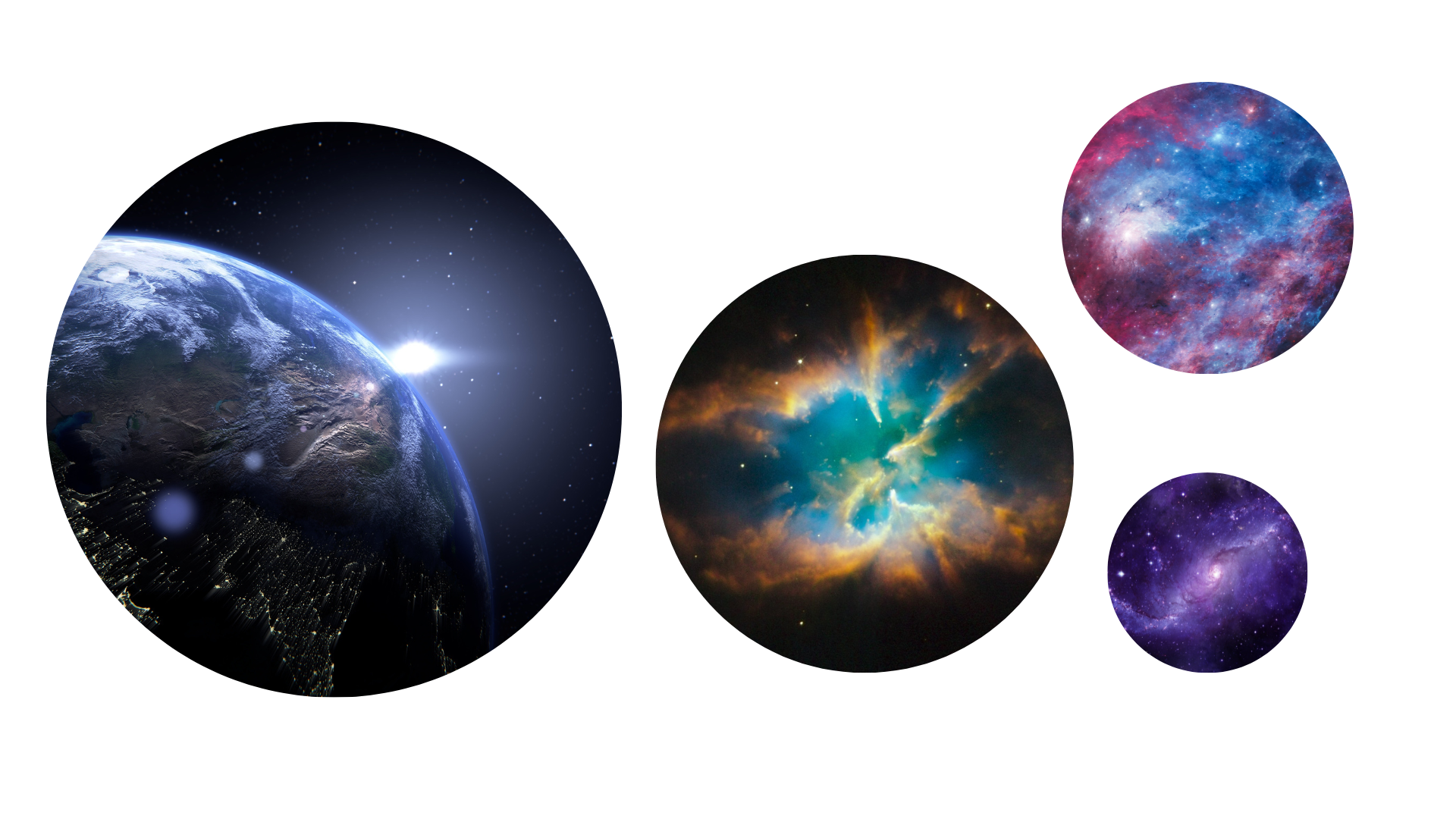 Lorem ipsum dolor sit amet, consectetur adipiscing elit, sed do eiusmod tempor incididunt ut labore et dolore magna aliqua.
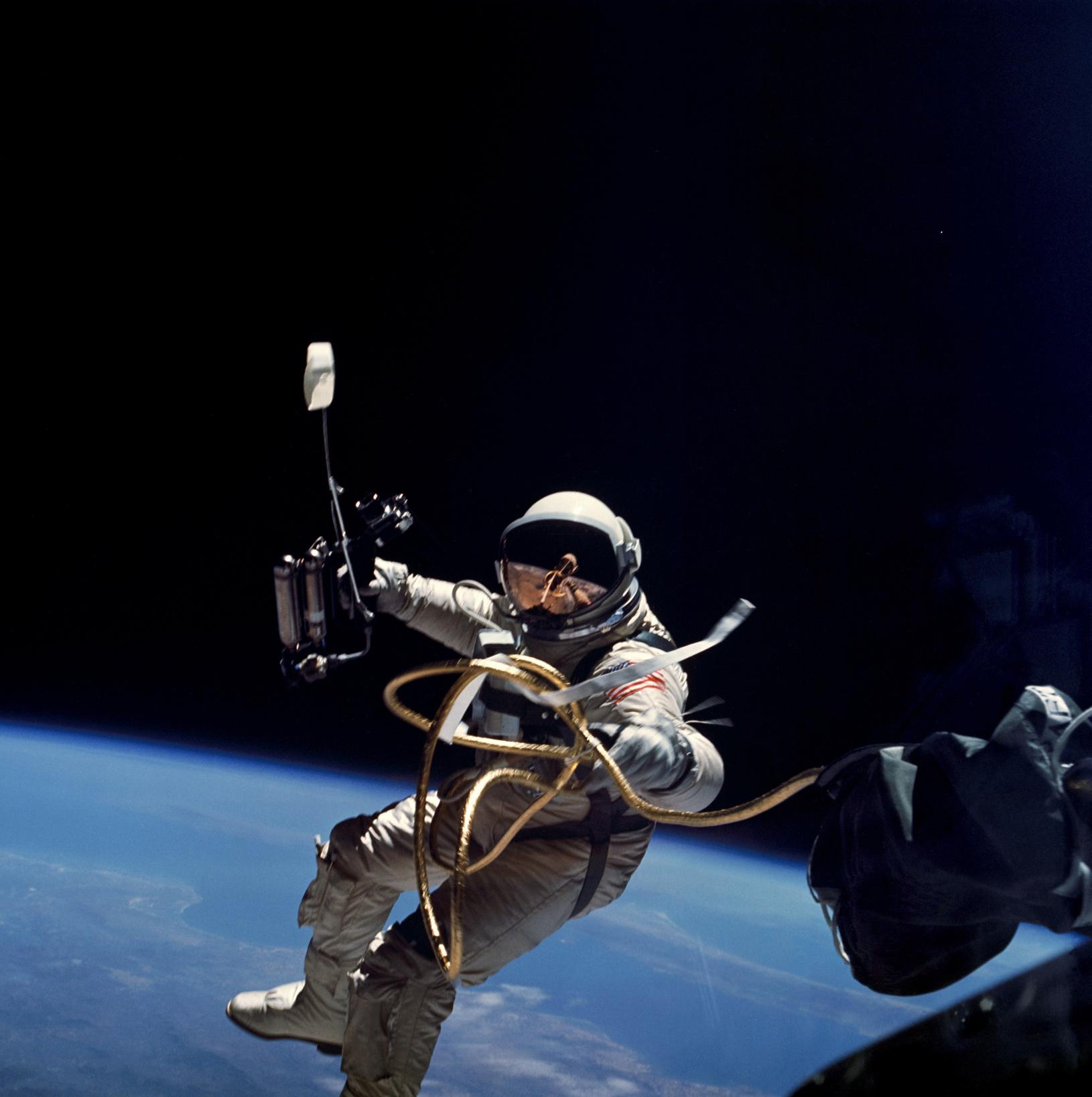 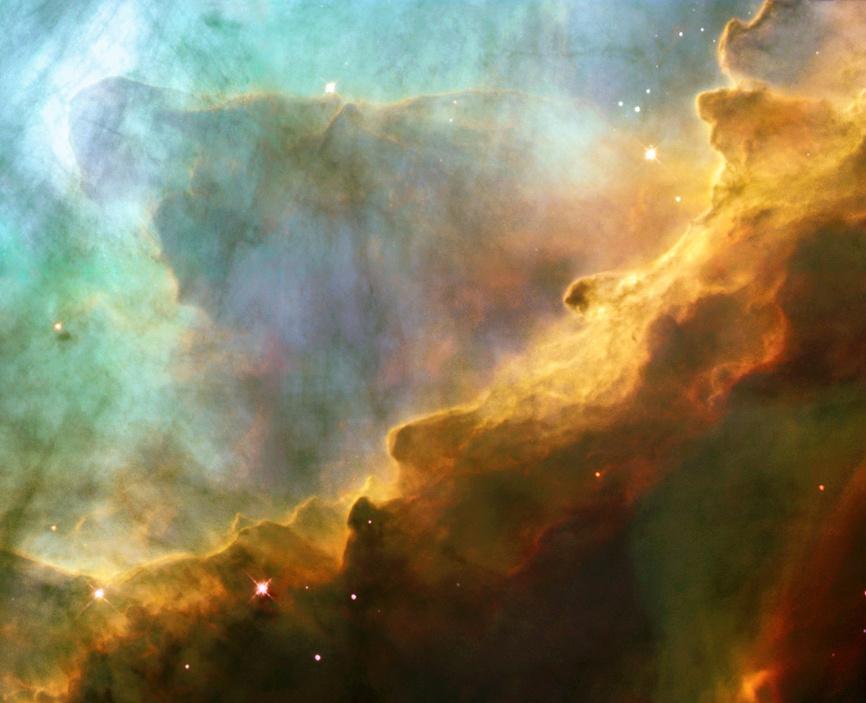 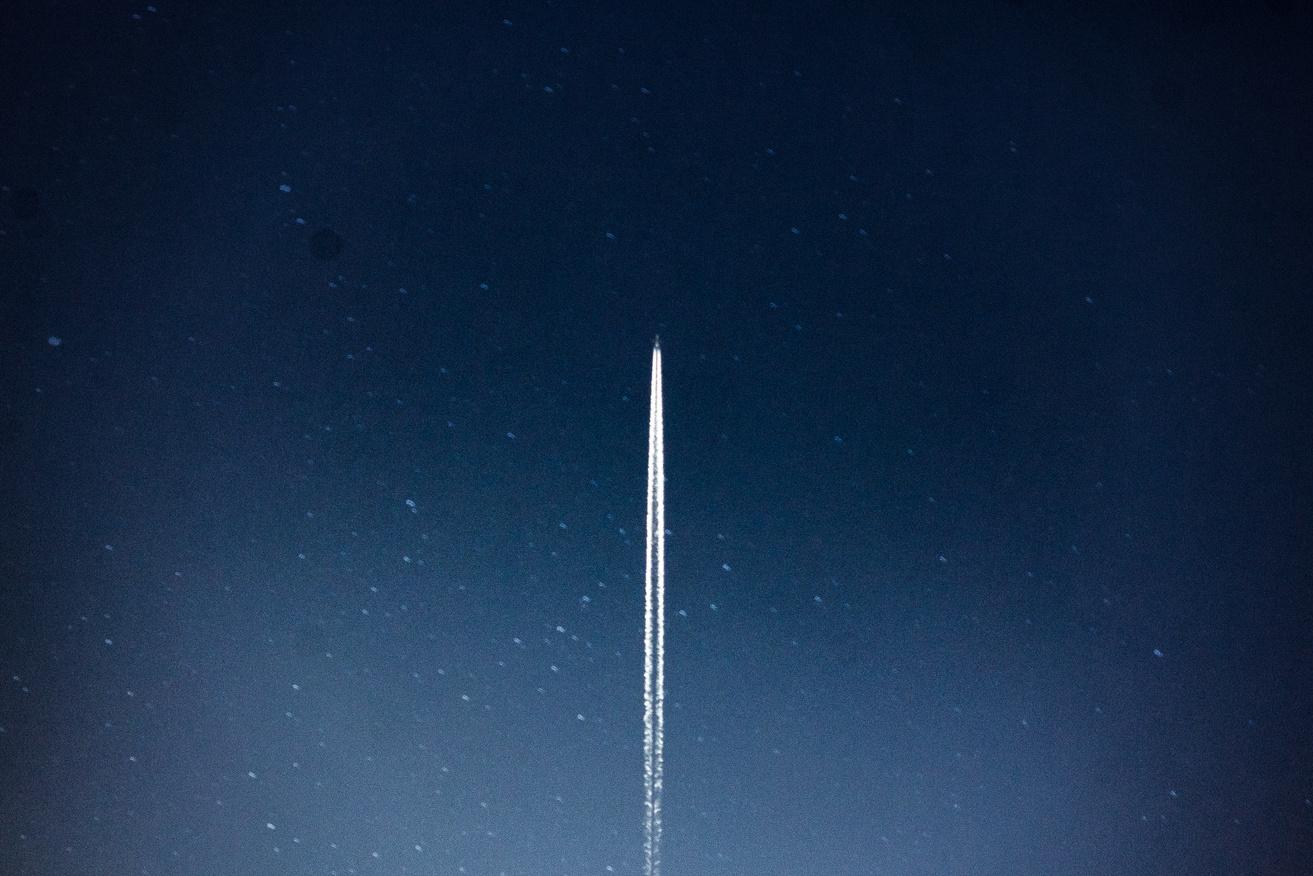 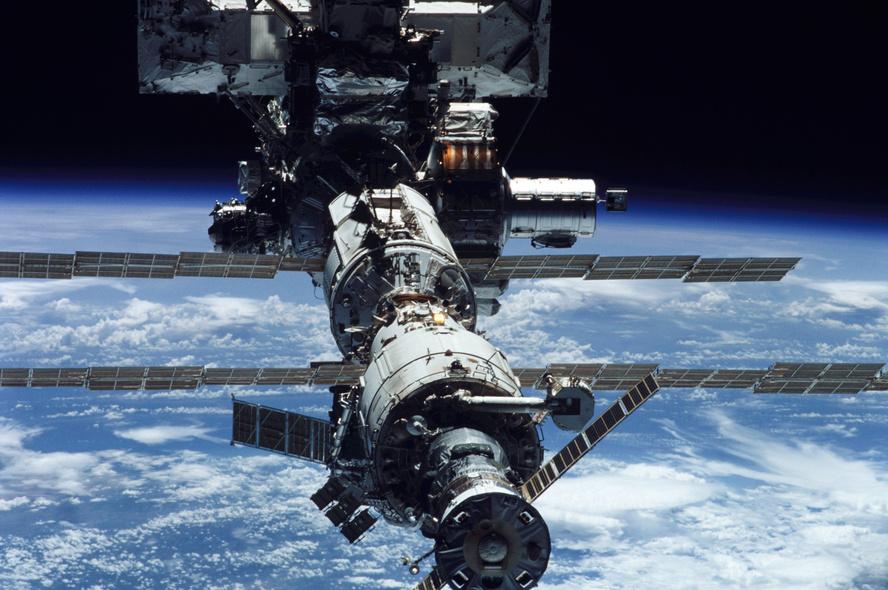 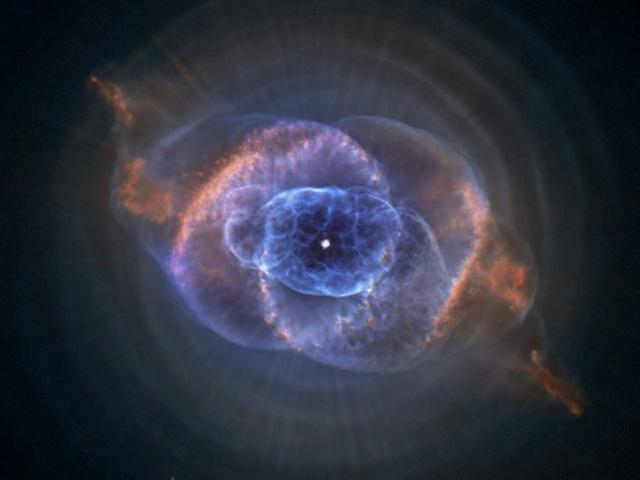 Add topic here
Lorem ipsum dolor sit amet, consectetur adipiscing elit, sed do eiusmod tempor incididunt ut labore et dolore magna aliqua.
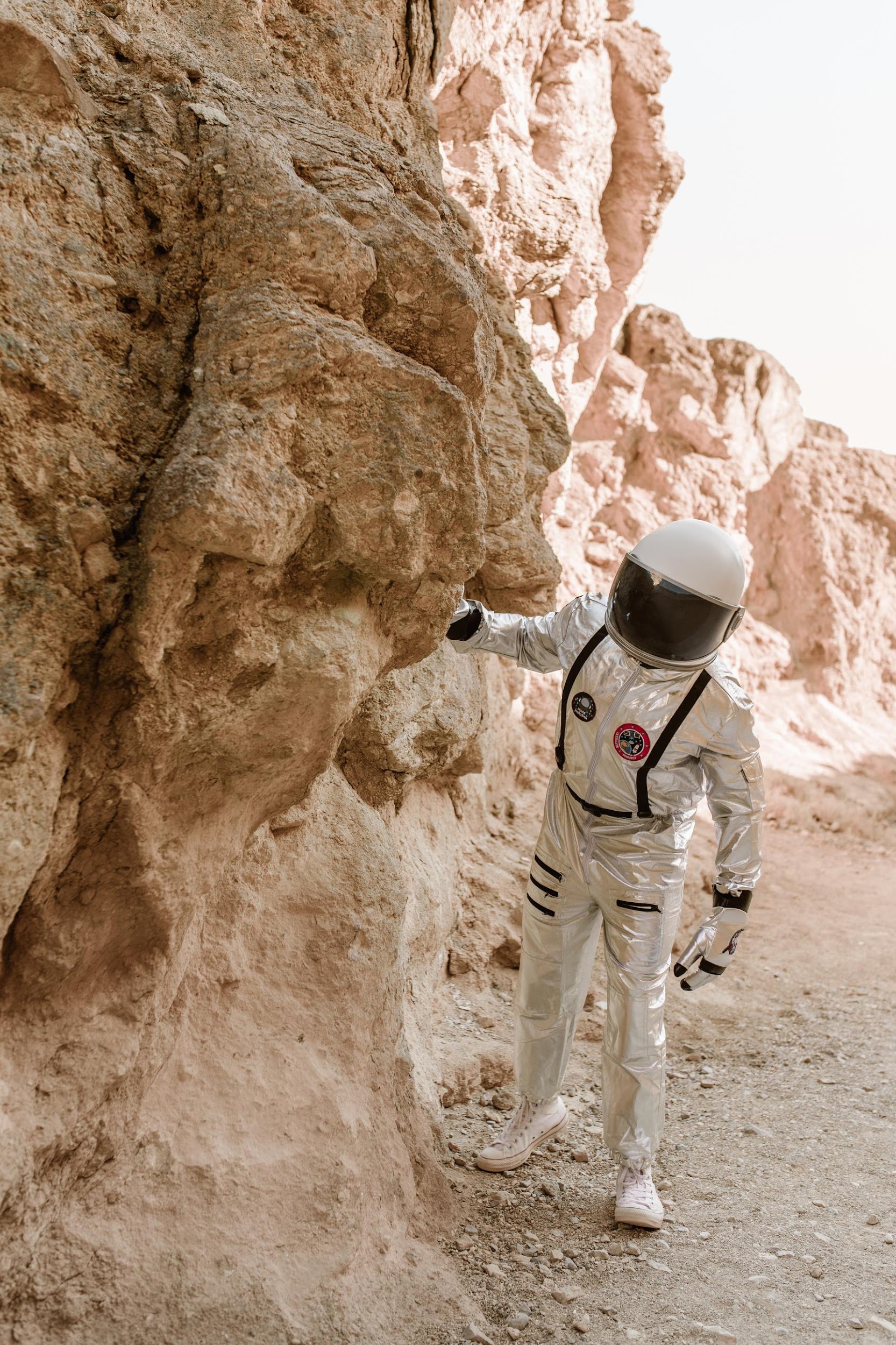 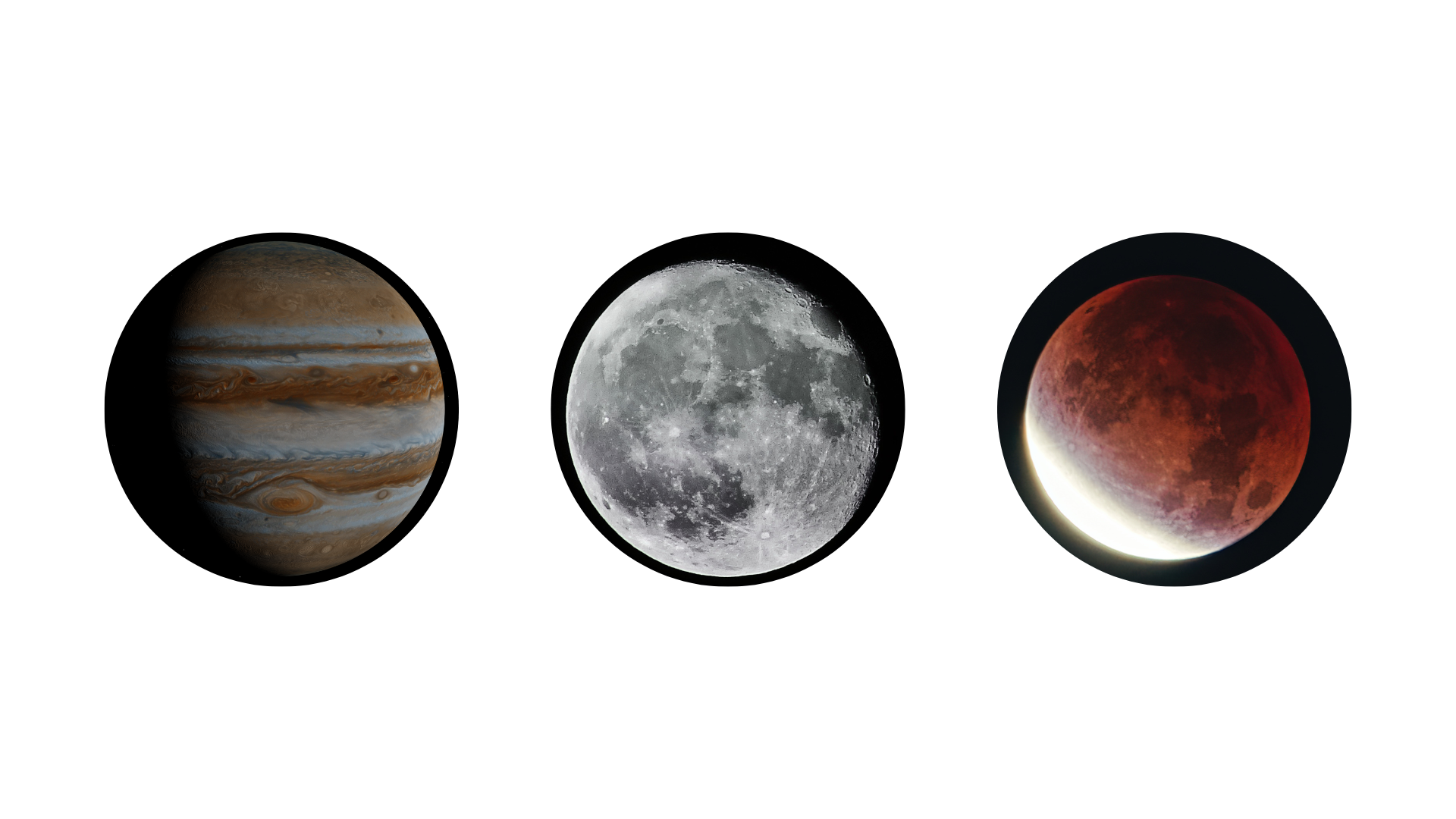 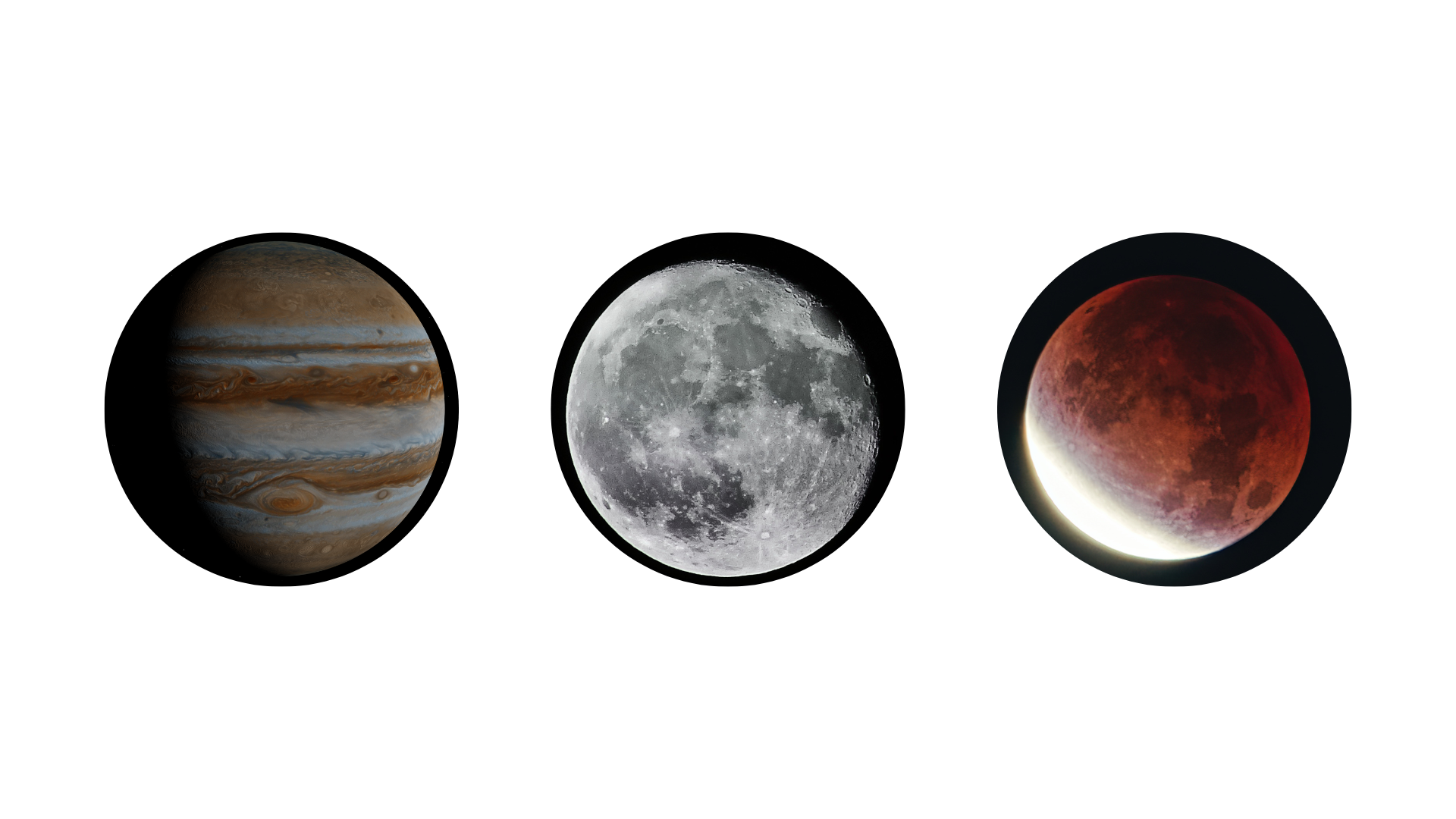 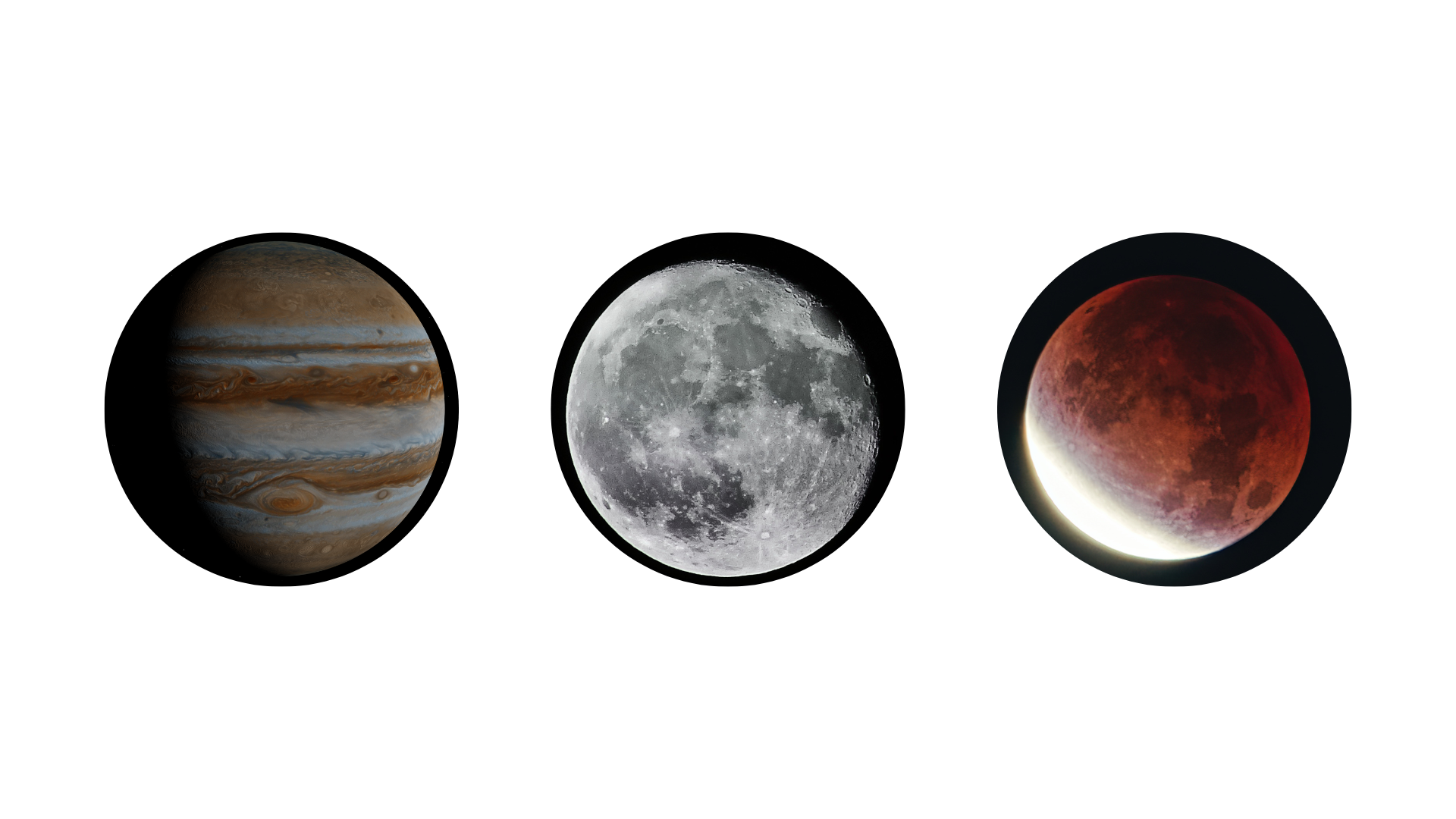 Add topic here
Lorem ipsum dolor sit amet, consectetur adipiscing elit, sed do eiusmod tempor incididunt ut labore et dolore magna aliqua.
Lorem ipsum dolor sit amet, consectetur adipiscing elit, sed do eiusmod tempor incididunt ut labore et dolore magna aliqua.
Saturn
Sun
Asteroid
Lorem ipsum dolor sit amet, consectetur adipiscing elit sed do eiusmod tempor incididunt ut labore.
Lorem ipsum dolor sit amet, consectetur adipiscing elit sed do eiusmod tempor incididunt ut labore.
Lorem ipsum dolor sit amet, consectetur adipiscing elit sed do eiusmod tempor incididunt ut labore.
Lesson 01
Lorem ipsum dolor sit amet, consectetur adipiscing elit, sed do eiusmod tempor incididunt ut labore et dolore magna aliqua.
Lesson 01
Key Points
Lorem ipsum dolor sit amet, consectetur adipiscing elit, sed do eiusmod tempor incididunt ut labore et dolore magna aliqua. Nulla malesuada pellentesque elit eget. Id diam maecenas ultricies mi eget mauris. Nibh praesent tristique magna sit amet purus gravida quis.
01
02
03
Lorem ipsum dolor sit amet, consectetur adipiscing elit, sed do eiusmod tempor incididunt ut labore et dolore magna aliqua.
Lorem ipsum dolor sit amet, consectetur adipiscing elit, sed do eiusmod tempor incididunt ut labore et dolore magna aliqua.
Lorem ipsum dolor sit amet, consectetur adipiscing elit, sed do eiusmod tempor incididunt ut labore et dolore magna aliqua.
Topic 01
Topic 02
Lorem ipsum dolor sit amet, consectetur adipiscing elit, sed do eiusmod tempor incididunt ut labore et dolore magna aliqua. Nulla malesuada pellentesque elit eget. Id diam maecenas ultricies mi eget mauris. Nibh praesent tristique magna sit amet purus gravida quis.
Lorem ipsum dolor sit amet, consectetur adipiscing elit, sed do eiusmod tempor incididunt ut labore et dolore magna aliqua. Nulla malesuada pellentesque elit eget. Id diam maecenas ultricies mi eget mauris. Nibh praesent tristique magna sit amet purus gravida quis.
VS
Point 01
Lorem ipsum dolor sit amet, consectetur adipiscing elit.
Point 02
Lorem ipsum dolor sit amet, consectetur adipiscing elit.
Point 03
Point 04
Lorem ipsum dolor sit amet, consectetur adipiscing elit.
Lorem ipsum dolor sit amet, consectetur adipiscing elit.
Key Points
50
40
Add topic here
30
1,000,000
Lorem ipsum dolor sit amet, consaectetur adipiscing elit, sed do eiusmod tempor incididunt ut labore et dolore magna aliqua.
Insert statistics here
20
10
5,234
0
Insert statistics here
Item 1
Item 2
Item 3
Item 4
Item 5
290,785
Insert statistics here
Education is the passport to the future, for tomorrow belongs to those who prepare for it today.
Malcolm X
Activity Time
Lorem ipsum dolor sit amet, consectetur adipiscing elit.
Introduce yourself!
Lorem ipsum dolor sit amet, consectetur adipiscing elit, sed do eiusmod tempor incididunt ut labore et dolore magna aliqua.
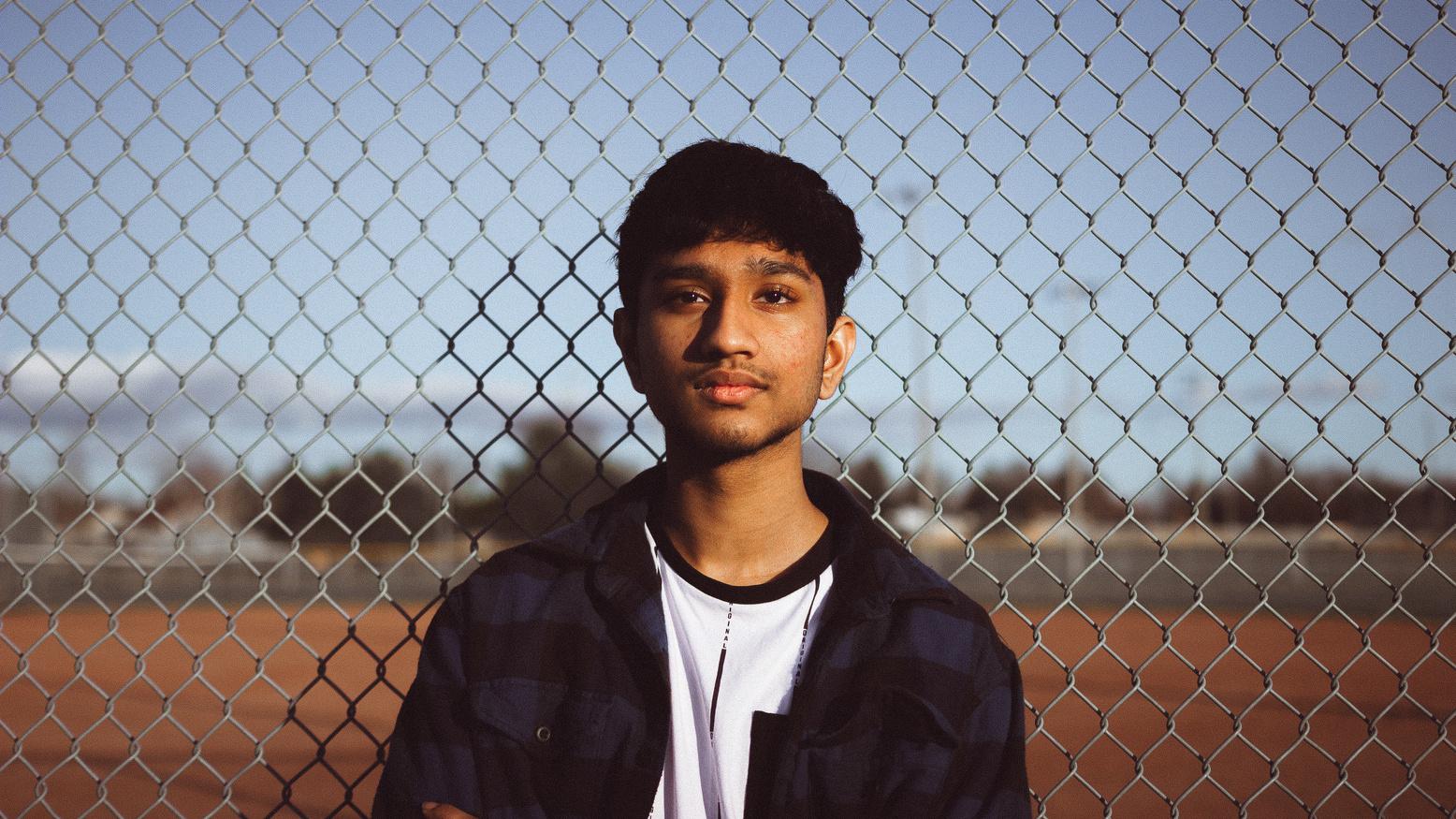 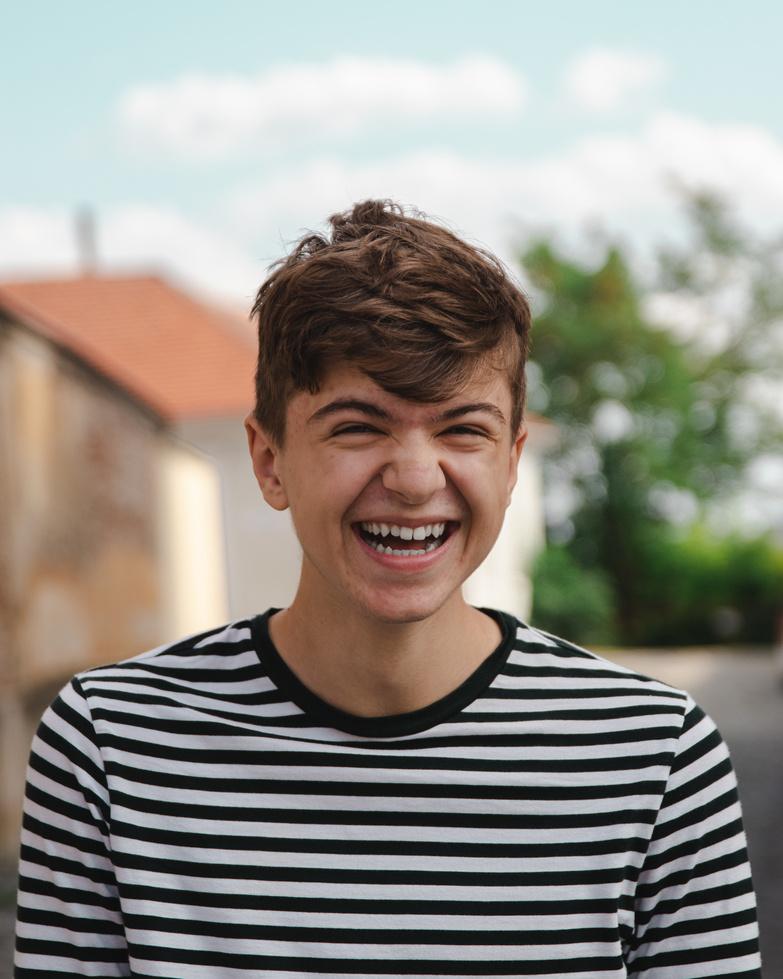 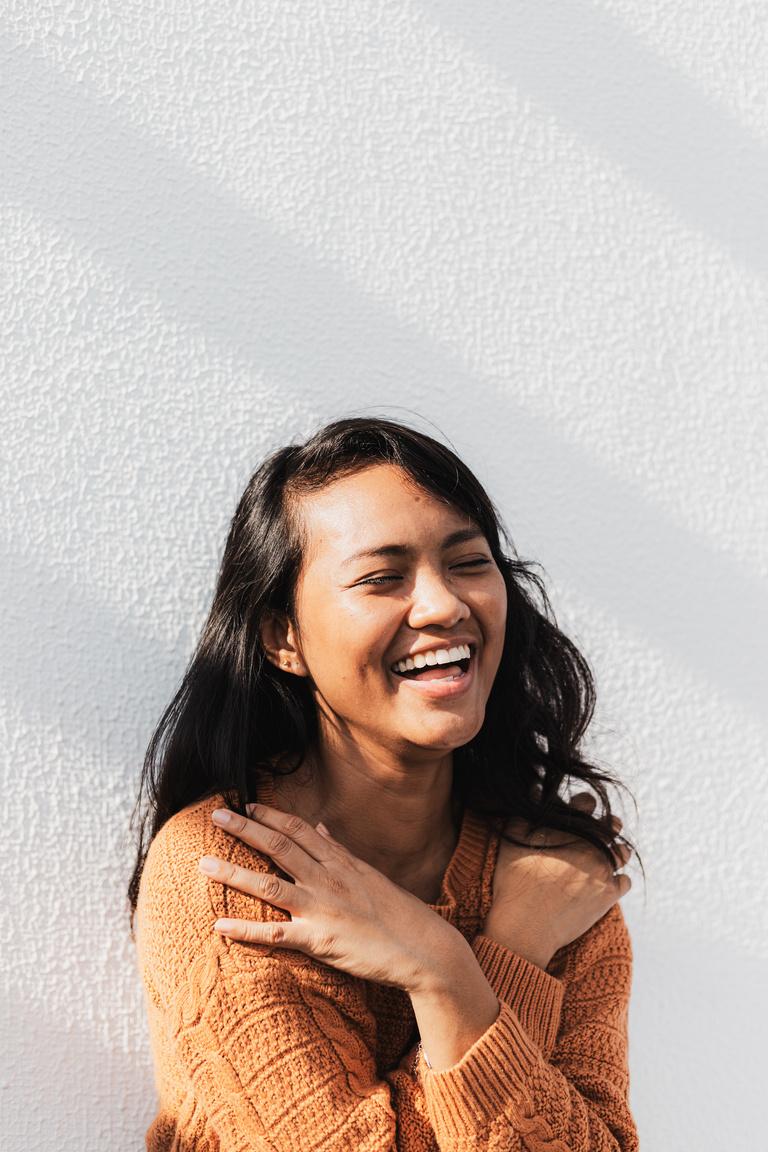 Name 01
Name 02
Name 03
Lorem ipsum dolor sit amet, consectetur adipiscing elit.
Lorem ipsum dolor sit amet, consectetur adipiscing elit.
Lorem ipsum dolor sit amet, consectetur adipiscing elit.
See you soon students!
Lorem ipsum dolor sit amet, consectetur adipiscing elit.
Resource Page
Use these design resources in your Canva Presentation.

This presentation template uses the following free fonts:

Titles: Inter Extra Bold
Headers: Inter Bold
Body Copy: Inter Regular

You can find these fonts online too. Happy designing! 

Don't forget to delete this page before presenting.
Resource Page
Use these design resources in your Canva Presentation.

This presentation template uses the following free fonts:

Titles: Inter Extra Bold
Headers: Inter Bold
Body Copy: Inter Regular

You can find these fonts online too. Happy designing! 

Don't forget to delete this page before presenting.
Credits
This presentation template is free for everyone to use thanks to the following:

SlidesCarnival for the presentation template
Pexels and Pixabay for the photos

Happy designing!